Классный  час на тему
«Совесть – 

МЕРИЛО
 нравственности»
…о нравственном понятии «совесть»
-поступки;
-внутренняя убеждённость;
-мораль;
-добро;
-нравственность.
-В ком стыд, в том и совесть (Русская пословица)
-Как ни мудри, а совести не перемудришь.
(Русская пословица)
-Совесть без зубов загрызет.
-От человека утаишь,
 от совести не утаишь
-Жизнь дана на добрые дела.
-Правда как оса - лезет в глаза.
-Совесть - это когтистый зверь, скребущий сердце.
(Л.Ландау)
-Совесть! 
Без тебя нет во мне ничего, возвышающего меня над животными. (Ж.Ж.Руссо)
Поразмышляем…
--Какие ещё высказывания  о  совести  вы можете вспомнить?
--Как вы думаете, почему издревле понятие «совесть» является важнейшим критерием в нравственной оценке человека?
Поразмышляем…
Чего, по - вашему, надо стыдиться в жизни? И почему?
Поразмышляем…
Что  значит «поступать по совести»?
Б у л а т      О к у д ж а в а
Совесть,благородство и достоинство –Вот оно, святое наше воинство.Протяни к нему свою ладонь.За него не страшно и в огонь.Лик его высок и удивителен.Посвяти ему свой краткий век.Может, и не станешь победителем,Но зато умрешь. . . как человек.
Р   е   ф   л   е   к   с   и   я
С О В Е С Т Ь ?
С Т Ы Д ?
Спасибо за внимание, 
дети!
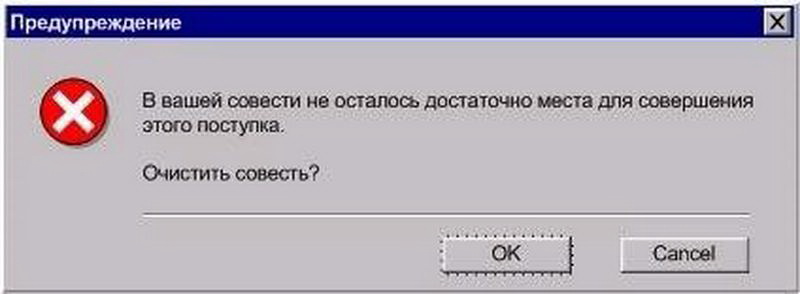